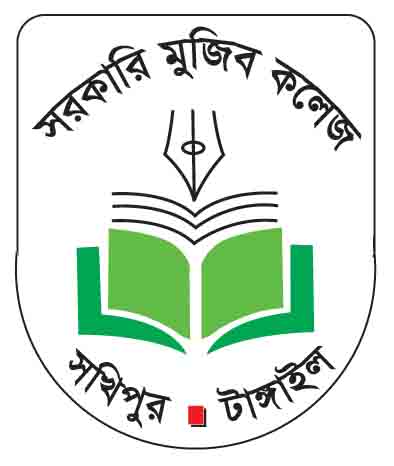 miKvwi gywRe K‡jRmwLcyi, Uv½vBj|
welq: †ivwn½v msKU|
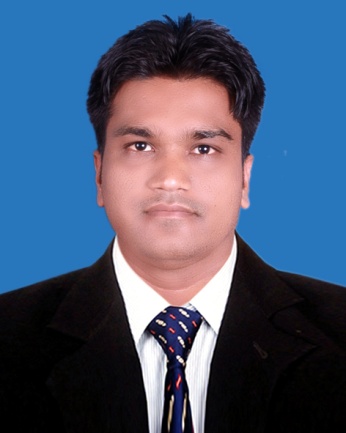 Dc¯’vcbv
†gv. Avjxg gvngy`
cÖfvlK, ivóªweÁvb wefvM|
†ivwn½v msKU
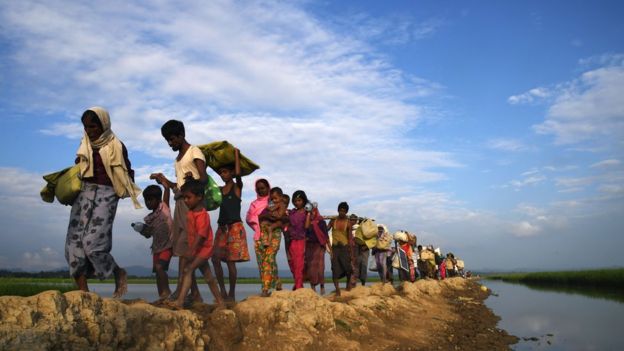 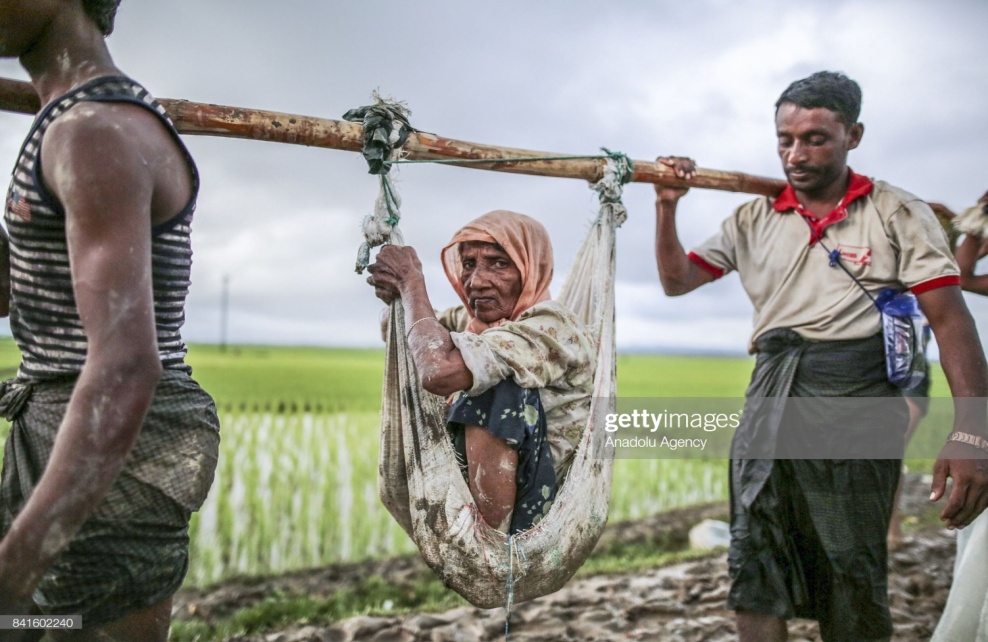 †ivwn½v RvwZi cwiPq
†ivwn½v‡`i HwZnvwmKfv‡e fviZxqI ejv n‡q _v‡K| †ivwn½viv gvqvbgv‡ii B‡›`v-Avh© Rb‡Mvwôx| 2013 mv‡j RvwZmsN †ivwn½v‡`i we‡k¦i Ab¨Zg wbM„nxZ RvwZ wn‡m‡e D‡jøL K‡i‡Q|
†ivwn½v‡`i †fŠMwjK Ae¯’vb
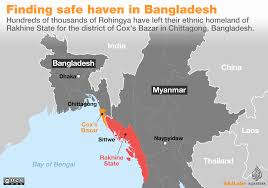 †ivwn½v‡`i fvlv:
gvqvbgv‡ii AvivKvb iv‡R¨i (ivLvBb) †ivwn½v Rb‡Mvwôi AvaywbK wjwLZ fvlvB n‡jv †ivwn½v‡`i fvlv| GwU B‡›`v-BD‡ivwcqvb fvlv‡Mvwôi AšÍM©ZA hvi mv‡_ PÆMÖv‡gi AvÂwjK fvlvi mv‡L wgj i‡q‡Q| †ivwn½v M‡elKMY Aviwe, nvwbwd, D`~©, †ivgvb Ges evwg©R ¯ŒxÞ e¨envi K‡i mdjZvi mv‡_ †ivwn½v fvlv wjK‡Z mÿg n‡q‡Qb| hv GLb e¨envi n‡”Q|
†ivwn½v‡`i ag:©
†ivwn½v Rb‡Mvwô g~jZ mywbœ Bmjv‡gi Abymvix| hw`I †KD †KD mywdev‡`I wek¦vm K‡i| †h‡nZz gvqbgvi miKvi Zv‡`i wkÿv MÖn‡Yi AwaKv‡ii Dci wb‡lavÁv Av‡ivc K‡i‡Q, ZvB A‡b‡KB †gxwjK Dmjvgx wkÿv‡KB GKgvÎ covïbvi welq wn‡m‡e MÖnY K‡i‡Q Geq gwnjviv evwo‡ZB cÖv_©bv K‡i _v‡K| AwaKvsk MÖv‡gB gmwR` Ges gv`ªvmv (ag©xq wkÿv cÖwZôvb) i‡q‡Q| HwZn¨MZfv‡e, cyiæliv Rvgvqv‡Z bvgv‡R AskMÖnY K‡i|
†`kwfwËK †ivwn½v‡`i msL¨v
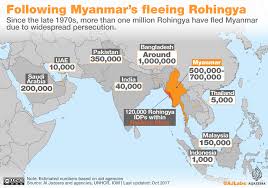 †ivwn½v msK‡Ui cUf‚wg:
¤ªK-BD ivR¨: ¤ªK-BD iv‡R¨i ivRv bviv‡gLjvi (1430-1434) kvmbvg‡j evOvwj‡`i AvivKv‡bi emev‡mi cÖgvY cvIqv hvq| 24 eQi wbe©vwmZ _vKvi c‡i m¤ªvU bviv‡gLjv evsjvi myjZv‡bi mvgwiK mnvqZvq cybivq evsjvi wmsnvm‡b Av‡ivnb Ki‡Z mÿg nb| †hme evOvwj m¤ªv‡Ui mv‡_ G‡mwQj Zviv AvivKv‡b emevm ïiæ K‡i| m¤ªvU bviv‡gLjv evsjvi myjZv‡bi †`qv wKQz AÂj I AvivKv‡bi Dci mv‡e©‡eŠgZ¡ AR©b K‡ib| m¤ªvU bvivgvLjv cieZ©x‡Z Bmjvg ag© MÖnY K‡ib Ges evsjvi myjZv‡bi cÖwZ K…ZÁZv¯^iƒc AvivKv‡b evsjvi Bmjvgx gy`ª Pvjy K‡ib|
eg©x‡`i `Lj: ১৭৮৫ সালে বর্মিরা আরাকান দখল করে। এর পরে ১৭৯৯ সালে পঁয়ত্রিশ হাজারেরও বেশি মানুষ বর্মিদের গ্রেপ্তার এড়াতে এবং আশ্রয়ের নিমিত্তে আরাকান থেকে নিকটবর্তী চট্টগ্রাম অঞ্চলে চলে আসে[। বার্মার শাসকেরা আরাকানের হাজার হাজার মানুষকে হত্যা করে এবং একটা বড় অংশকে আরাকান থেকে বিতাড়িত করে মধ্য বার্মায় পাঠায়। যখন ব্রিটিশরা আরাকান দখল করে তখন যেন এটি ছিল একটি মৃত্যুপুরী। ১৭৯৯ সালে প্রকাশিত "বার্মা সাম্রাজ্য"তে ব্রিটিশ ফ্রাঞ্চিজ বুচানন-হ্যামিল্টন উল্লেখ করেন, "মুহাম্মাদুর রাসুলুল্লাহ (সঃ)- এর অনুসারীরা", যারা অনেকদিন ধরে আরাকানে বাস করছে, তাদেরকে "রুইঙ্গা" (Rooinga) জাতি কখনোই নিজেদেরকে "আরাকানের স্থানীয় বাসিন্দা" বা "আরাকানের মূলনিবাসী" (Native of Arakan) উল্লেখ করে নি।
weªwUk Dcwb‡ewkK kvmb: ১৮৯১ সালে ব্রিটিশদের করা এক আদমশুমারিতে দেখা যায়, আরাকানে তখন ৫৮,২৫৫ জন মুসলিম ছিল। ১৯১১ সালে এ সংখ্যা বৃদ্ধি পেয়ে ১৭৮,৬৪৭ জন হয়[। অভিবাসনের মূল উদ্দেশ্য ছিল ব্রিটিশ বাংলার সস্তা শ্রম যা আরাকানের ধান ক্ষেতের কাজে লাগত। বাংলার এই অধিবাসীরা মূলত আরাকানের দক্ষিণেই অভিবাসিত হয়েছিল। এটা নিশ্চিত যে, ভারতের এই অভিবাসন প্রক্রিয়া ছিল পুরো অঞ্চল জুড়ে, শুধু আরাকানেই নয়। ঐতিহাসিক থান্ট মিন্ট-ইউ লিখেছেন: "বিংশ শতাব্দীর শুরুতে, বার্মায় আসভারতীয়দের সংখ্যা কোনভাবেই আড়াই লক্ষের কম নয়।
wØZxq wek¦hy× PjvKvjxb Rvcv‡bi `Lj`vwiZ¡: দ্বিতীয় বিশ্বযুদ্ধের সময় জাপানির ব্রিটিশ ঔপনিবেশিক শাসনের অধীনস্থ বার্মা আক্রমণ করে। ব্রিটিশ শক্তি পরাজিত হয়ে ক্ষমতা ছেড়ে চলে যায়। এর ফলে ব্যাপক সংঘর্ষ ছড়িয়ে পরে। এর মধ্যে বৌদ্ধ রাখাইন এবং মুসলিম রোহিঙ্গাদের মধ্যকার সাম্প্রদায়িক দাঙ্গা ছিল উল্লেখযোগ্য। এই সময়ে ব্রিটিশপন্থীদের সাথে বার্মার জাতীয়তাবাদীদেরও সংঘর্ষ হয়। জাপানিদের আক্রমণের সময় উত্তর আরাকানের ব্রিটিশপন্থী অস্ত্রধারী মুসলিমদের দল বাফার জোন সৃষ্টি কর]।
hy× cieZ©x Ae¯’v: ১৯৪৭ সালে ভারত ও পাকিস্তান সৃষ্টির সময় রোহিঙ্গারা পাকিস্তানের গভর্নর জেনারেল জিন্নাহের সাথে একাধিক বৈঠক করে কিস্তানের সাথে থাকার ইচ্ছা ব্যক্ত করে। তাদের এই কাজটা আরাকানের অন্য জাতিগোষ্ঠিরা মেনে নিতে পারে নি। তাদের কপালে “বেঈমান” তকমা লেগে যায়। এদিকে জিন্নাহ রোহিঙ্গাদের প্রস্তাবে অস্বীকৃতি জানান। তখন তারা নিজেরাই রোহিঙ্গা মুসলিম পার্টি গঠন করে আরাকান স্বাধীন করার জন্য সশস্ত্র সংগ্রাম শুরু করে। ১৯৬২ সালে সামরিক সরকার বার্মায় ক্ষমতা পেলে রোহিঙ্গাদের উপর অত্যাচার বেড়ে যায়। ১৯৭৮ আর ১৯৯২ সালে দুইবার তাদের উপর সামরিক অভিযান চালানো হলে ৫ লক্ষাধিক রোহিঙ্গা বাংলাদেশে আশ্রয় নেয়।
evwg©R RvšÍv: প্রায় অর্ধ শতাব্দী ধরে বার্মা শাসন করছে মায়ানমারের সামরিক জান্তা। ক্ষমতা কুক্ষিগত করার জন্য এরা বার্মিজ জাতীয়তাবাদ এবং থেরাভেদা বৌদ্ধ ধর্মীয় মতবাদ ব্যাপকভাবে ব্যবহার করে থাকে। আর এর ফলেই তারা রোহিঙ্গা, চীনা জনগোষ্ঠী যেমন - কোকাং, পানথাইদের(চীনা হুই মুসলিম) মত ক্ষুদ্র জাতিসত্ত্বাকে ব্যপকভাবে নির্যাতন করে থাকে।
ivLvB‡b 2012 mv‡ji `v½v : রাখাইনে ২০১২ সালের দাঙ্গা হচ্ছে মায়ানমারের উত্তরাঞ্চলীয় রাখাইন রাজ্যের রোহিঙ্গা মুসলিম ও বৌদ্ধ রাখাইনদের মধ্যে চলমান সংঘর্ষের ঘটনাপ্রবাহ।
2017 mv‡ji †mbvevwnbx KZ©„K `gb wbcxob: রাখাইনের দুই বছর আগে মিয়ানমারে সহিংসতার মুখে লাখ লাখ রোহিঙ্গা নিজ নিজ ঘরবাড়ি ছেড়ে পালিয়ে এসেছিল বাংলাদেশে। তাদের মধ্যে ৬০% ছিল শিশু। তারা বিশ্ববাসিকে জানিয়েছিল মনের কথা।
†ivwn½v msK‡Ui Kvib:
1| AvivKv‡bi cZb: ১৬৬৬ সালে চট্টগ্রামের পতনের পর আরাকান রাজ্য সংকুচিত হয়ে ছোট অঞ্চলে পরিনত হয়। ১৭৩১-১৭৮৪ সালের মধ্যে ১৩ জন রাজা শাসন করে।কোন্দলের সূযোগে ১৭৮৫ সালে মিয়ানমারের রাজা বোদাওফায়া এটি দখল করে মিয়ানমারের করদ রাজ্যে পরিনত করেন।
2| evg©vi ¯^vqZ¡kvmb: ১৯৩৭ সালে বার্মাকে হোম রোল দেয়া হয় এবং ব্রিটিশরা মুসলমানদের বাদ দিয়ে বর্মীদের হাতে ক্ষমতা তুলে দেয়। ১৯৪2-৪8 পর্যন্ত মধ্য ওদক্ষিন বার্মা বিশেষ করে আরাকানে অসংখ্য দাঙ্গা-হাঙ্গামা হয়। ৪ জানুয়ারি স্বাধীনতা লাভ করে।
†ivwn½v msK‡Ui Kvib:
3| 1942 mv‡ji †ivwn½v MYnZ¨v: ১৯৪২ সালে দ্বিতীয় বিশ্বযুদ্ধের সময় জাপানিরা ব্রিটিশ ঔপনিবেশিক শাসনের অধীনস্থ বার্মা  দখল করে নেয়। এ সময় স্থানীয়রা জাপানিদের পক্ষ নিয়ে রোহিঙ্গাদের আক্রমন করে। এ সময় ৫ হাজার রোহিঙ্গা হত্যা করে রাখাইনরা।
4| †ivwn½v‡`i cÖwZ‡kva: প্রতিশোধ হিসেবে রোহিঙ্গারা ২০ হাজার রাখাইদের হত্যা করে।
5| †b BD‡bi ÿgZv `Lj: ১৯৬২সালে সামরিক শাসক নে ইউন ক্ষমতা দখল করে মুসলিম রোহিঙ্গাদের প্রতি কঠোর মনোভাব গ্রহন করেন।গৃহীত সুবিধাসমূহ বাতিল করেন।
†ivwn½v msK‡Ui Kvib:
6| 1982 mv‡ji bvMwiKZ¡ AvBb cvm: ১৯৮২ সালে সামরিক জান্তা নাগরিকত্ব আইন পাস করে। এই আইনে তিন ধরনের নাগরিকত্বের বিধান রাখা হয়। পূ্ণাঙ্গঁ ,সহযোগী ও অভিবাসী।

7| bvMwiK KvW© ewÂZ: ১৯৮৯ সাল থেকে মায়ানমারে ৩ ধরনের নাগরিক কার্ডের প্রচলন করা হয়। পূ্ণাঙ্গঁ -গোলাপী ,সহযোগী-নীল ও অভিবাসী-সবুজ। কিন্তু রোহিঙ্গাদের কোন কার্ড দেয়া হয় নি।

8| wbw`©ó MÖv‡g e›`x: রোহিঙ্গারা নিজ গ্রামে বন্দি । গ্রামের বাইরে যেতে হলে নাসাকার কাছ থেকে ট্রাভেল পাস নিতে হয়।
†ivwn½v msK‡Ui Kvib:
9| we‡q‡Z euvav: ১৯৯০ সালের আইন অনুযায়ী সরকারী অনুমোদনের মাধ্যমে বিয়ে করতে হয়।

10| wkÿv I wPwKrmvq mxwgZ AvKvi: রোহিঙ্গাদের জন্য স্বাস্থ্যকেন্দ্রে নিয়ন্ত্রিত সাস্থ্যসেবা চালু আছে।
evsjv‡`‡k †ivwn½v msK‡Ui cÖfve:
1| `xN©‡gqv`x A_©‰bwZK Pvc e„w×: বাংলাদেশের মানুষের মাথাপিছু আয় প্রায় ৭০০ ডলার। রোহিঙ্গাদের ব্যয় থাকলে ও বৈধভাবে আয়ের উৎস নেই।এই রোহিঙ্গাদের পেছনে সরকারের ব্যয় হবে বছরে ৪৯ কোটি টাকা।যা অর্থনীতির চাকা সচল রাখতে প্রতিবন্ধকতা হিসেবে কাজ করে।
2| ¯^v¯’¨ SuywK I AcÖZzj ¯^v¯’¨e¨e¯’v: রোহিঙ্গাদের মধ্যে HIV Positiveরোগীর সংখ্যা বাড়ছে।ফলে AIDS এর ঝুকি বাড়ছে।
evsjv‡`‡k †ivwn½v msK‡Ui cÖfve:
3| †fŠMwjK, mvgwRK I ivR‰bwZK SuywK: 
রাজনৈতিক দলগুলো কর্মী যোগাতে যুবকদের কাছে টানছে।
সমাবেশের স্বাধীনতা পাচ্ছে যা নিরাপত্তার জন্য হুমকিস্বরূপ।  
দেশের অভ্যন্তরে ঢুকে পড়ার আশঙ্কা রয়েছে। এ জন্য জাতীয় পরিচয় পত্র,জন্ম সনদ সংগ্রহ করছে।
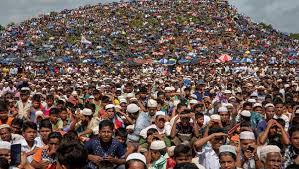 evsjv‡`‡k †ivwn½v msK‡Ui cÖfve:
4| K·evRvi ch©U‡b aŸm bvgvi Avk¼v:
5| cvnvo I e‡bi Ac~iYxq ÿwZ:
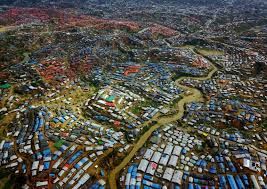 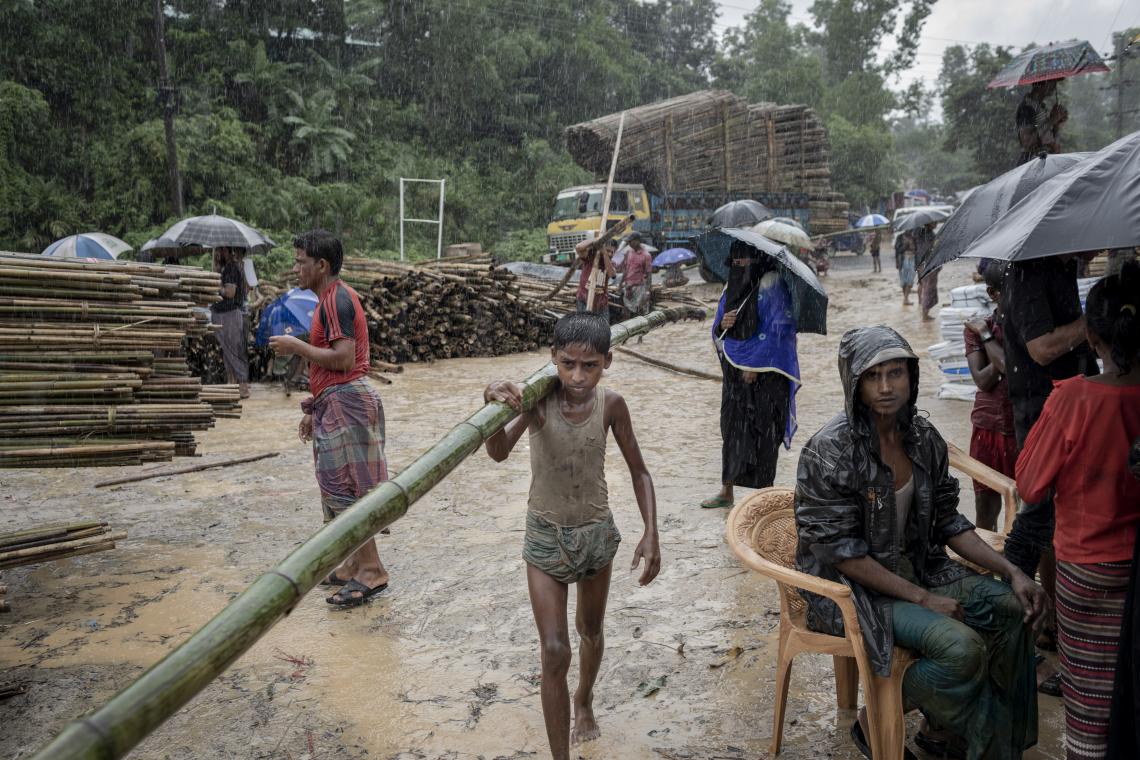 evsjv‡`‡k †ivwn½v msK‡Ui cÖfve:
6| ¯’vbxq‡`i Awf‡hvM: 

উখিয়া ও টেকনাফে স্থানীয়দের অভিযোগ 
দ্রব্যমূল্য বৃদ্ধি
কর্মসংস্থান সূযোগ কমে যাওয়া
সন্ত্রাসী কর্মকান্ড
জায়গা দখল
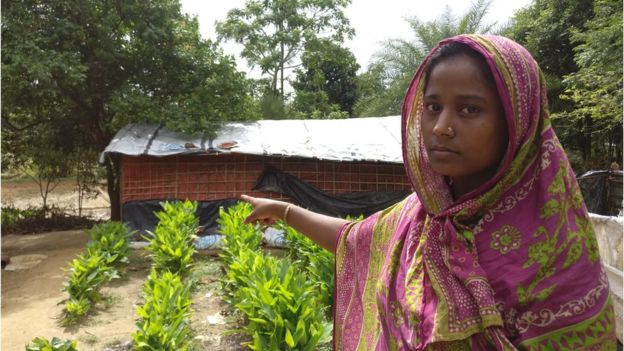 State Actor
China
India
AvšÍR©vwZK we‡k¦i f‚wgKv
Non State Actor
United Nations
OIC
†ivwn½v msK‡U RvwZms‡Ni f‚wgKv
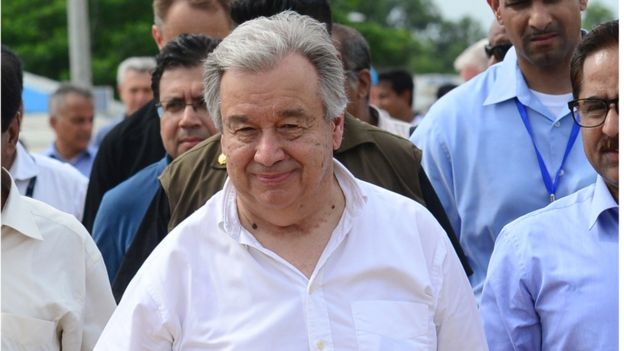 রোহিঙ্গা সংকট নিয়ে জাতিসংঘ নিরাপত্তা পরিষদের দীর্ঘ আট বছর পর আলোচনা হয়েছে গত সেপ্টেম্বর ২০১৭।
এ সংকটের অবসান চেয়ে নিরাপত্তা পরিষদ একটি যৌথ বিবৃতিও দিয়েছে।
জাতিসংঘ নিরাপত্তা পরিষদের একটি দলসহ বিভিন্ন দেশ এবং সংস্থার প্রতিনিধিরা রোহিঙ্গা ক্যাম্প পরিদর্শন করে নির্যাতনের বর্ণনা শুনেছেন।
Px‡bi f‚wgKv
গভীর সমুদ্র বন্দর  নির্মাণ
 মিয়ানমারে কর্তৃত্ব বজায় রাখা
 ASEAN ভুক্ত দেশগুলোতে প্রভাব বিস্তার করা
 বেল্ট এন্ড রোড উদ্যোগ
 আঞ্চলিক কর্তৃত্ব বজায় রাখা 
 চীনের ০৩টি প্রস্তাব
 রোহিঙ্গাদের ত্রাণ সহায়তার আশ্বাস
fvi‡Zi f‚wgKv
নিশ্চুপ ভূমিকাঃ ২০১৭ সালের এপ্রিল মাসে প্রধানমন্ত্রী নরেন্দ মোদি মায়ানমার সফরে রোহিঙ্গা শব্দটি উচ্চারণ করেন নি।
জাতিসংঘে ভোটদান থেকে বিরত থাকা
নিজস্ব স্থিতি ও নিরাপত্তা ব্যবস্থা
অর্থনৈতিক ভূ রাজনীতি
†ivwn½v msK‡Ui mgvavb
বৃহৎ শক্তির ভূমিকা
আন্তর্জাতিক আদালতের শরণাপন্ন হওয়া
মায়ানমারের সেনাবাহিনীকে বাধ্য করা
Z_¨m~Î:
রোহিঙ্গা নয় রোয়াইনঙহগা,রাহমান নাসির উদ্দিন,পৃষ্ঠা নং ১৬-২০।
  রোহিঙ্গা কূটনীতি ও প্রতিবেশি,সূফিয়া বেগম,পৃষ্ঠা ১০-৪০
 রোহিঙ্গা জাতির ইতিহাস,এনাম রেজা,
 রোহিঙ্গা গনহত্যা ইস্যু,মোঃমোয়াজ উদ্দিন মাসুদ
www.Wikipedia.com.
THE GURDIAN
পত্র-পত্রিকা ।
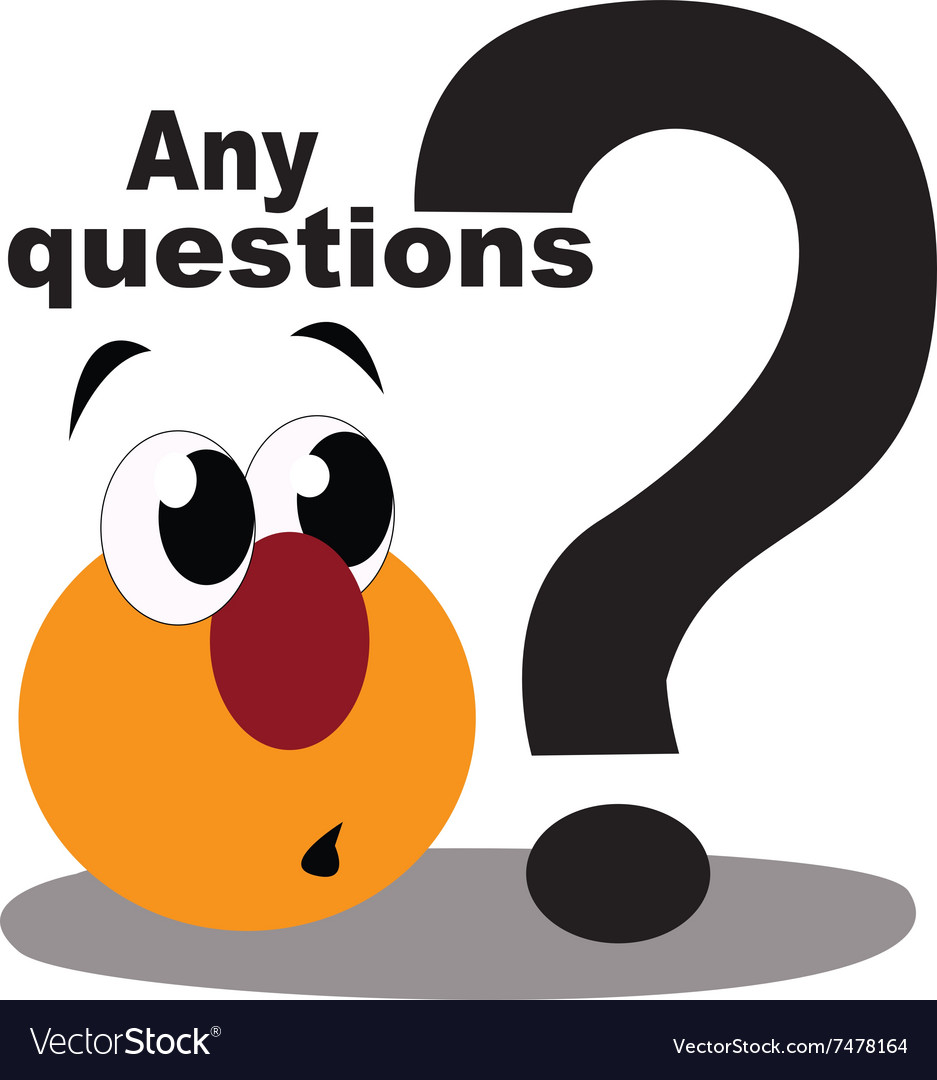 ab¨ev`